Rebuilding the ON0EME power amplifier
ON7UN                                                                   Orebro  May 25   2019
Some History
The Idea started at the Swedish EME conference in Orebro in April 2011
 The ON0EME 1296 Moon beacon started transmission on March 31st 2012
 After 3 days of operation the first PA failure was a fact
Every 3 to 6 months one of the two PA’s failed and needed repair, however not one FET got lost, only couplers burned out !
In 2015 heating/ventilation to the beacon box was added and this was a big improvement in the reliability. 
In 2018 our local regulator wanted to bring down the power limit to 20 watt but after some consultations we got our original high power license back early this year.  Apparently the military or civil L band radar did not have any interference from the moonbeacon
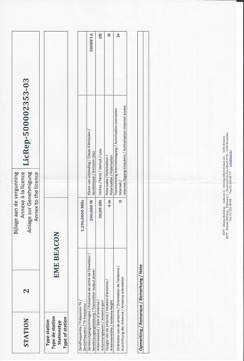 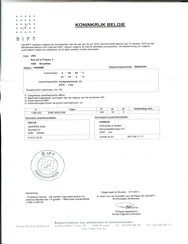 Some FActs
ON0EME made 2.600 moon passes so far transmitting high power signals to the moon
That is about 1,9 million sequenses   _..   .    _ _ _     _.     _ _ _ _ _      .       _ _       .   ( DE ON0EME )
That is some 675.000 minutes of pure carrier or 11.250 hours or 470 days or 1,3 years
That is also 22.000 kWh of electrical power needed for the beacon
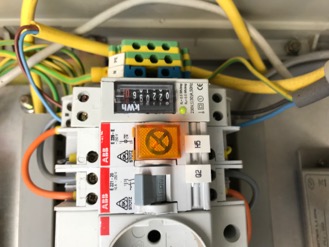 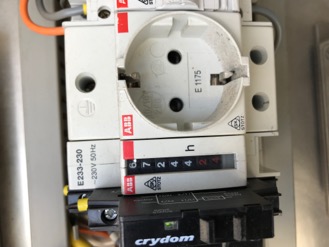 Problems encountered in 7 years of operation
After very high wind ( + 100 km/h ) the AZ pointing seems to be slightly off
Problems with the power amplifiers and couplers
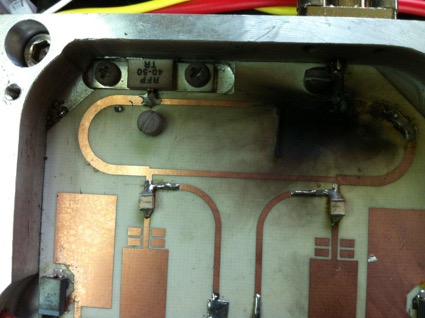 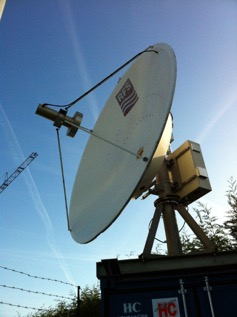 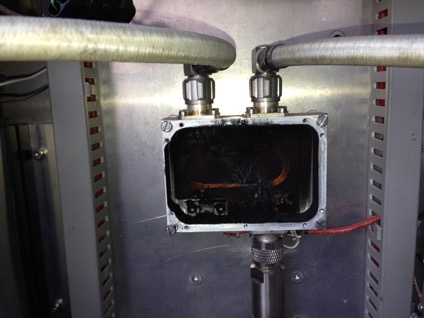 Problems with antenna pointing
Twice we found the antenna pointing off the moon after very high wind storms.
The only Root Cause we can think of is a broken weld on top of the mount
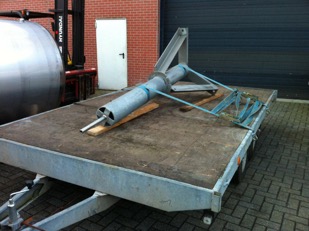 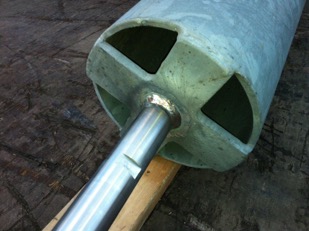 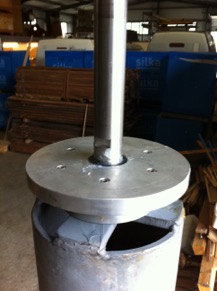 Problems with antenna pointing
Encoder shaft is directly connected to the fixed mount and the housing is taken by the gearbox
So only if the fixed part of the mounting would move, the encoder can be off
To check this, the complete antenna and mount needs to be dismantled
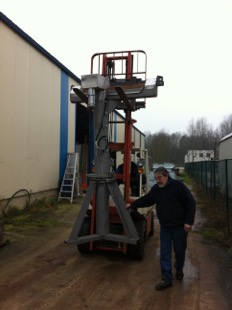 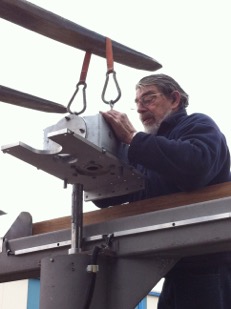 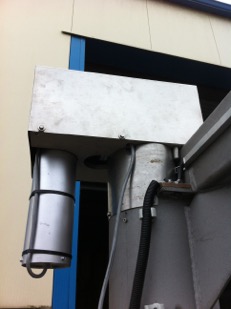 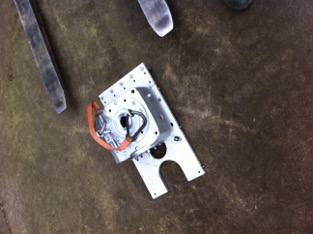 Problems with the Power amplifiers
First problem with the power amplifiers happened after a few days of operation
The output circuit was made on Ro4003 and it seemed it could not handle the power output
In a second version the output coupler got replaced by a Ro5890 PCB
In a third version the complete output board was replaced by a Ro5890 PCB
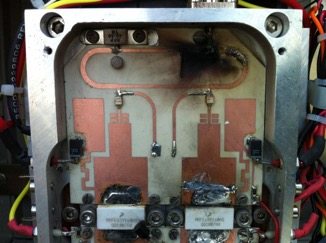 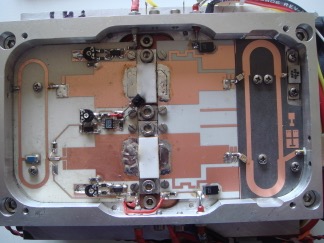 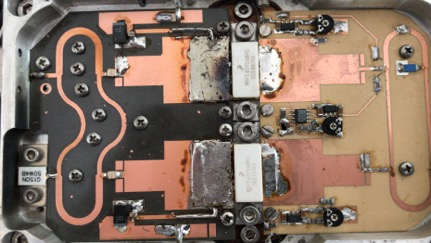 The FET’s peeled off the board
Also the FET’s “desoldered” themselves from the board material
ATC100B capacitors burned off the boards
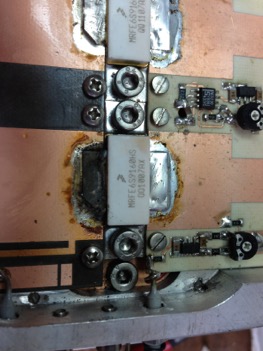 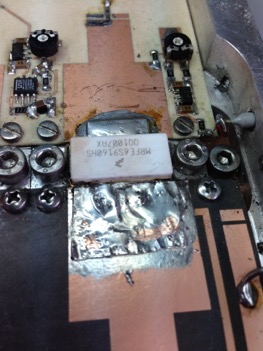 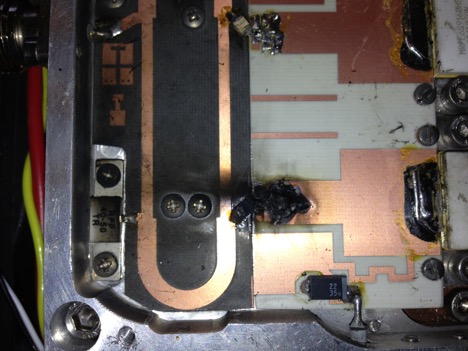 Final Output hybrid coupler failed
First model based on Ro4003 to combine two 250 watt modules
Second model made on Ro5890 
Third model is a air coupler DJ9BV design
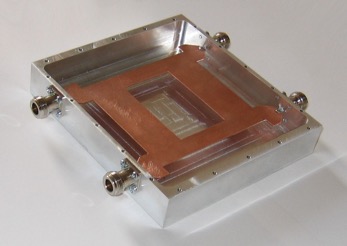 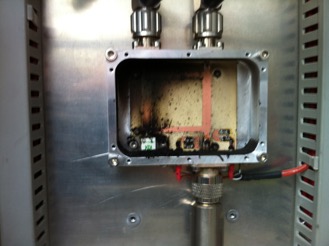 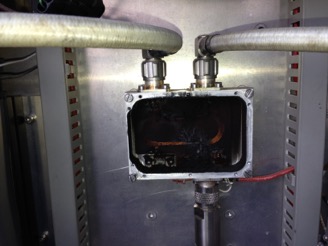 Looking for solutions
Found some humidity under the boards 
Installed a heating and cooling Inside the beacon box
We keep the temperature above 15°C
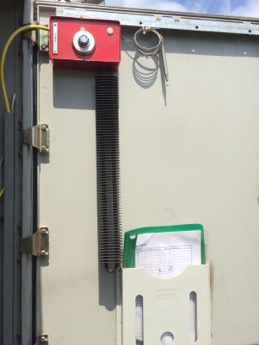 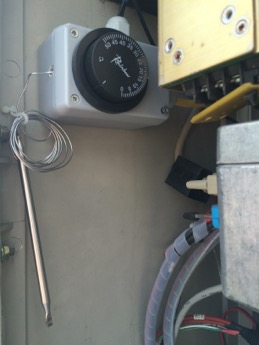 New devices arrived on the market
MRF13750H a 50V LDMOS device appeared on the market, a 700 to 1300 MHz capable of 750 watt CW power
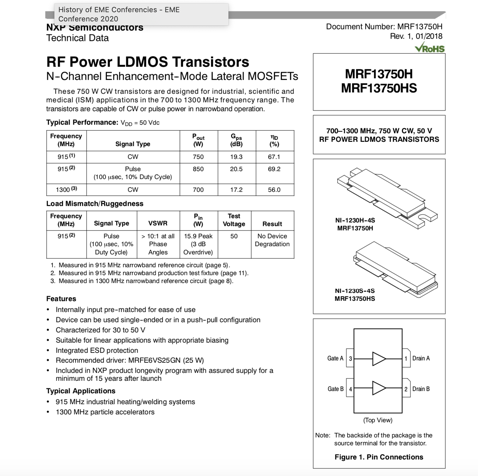 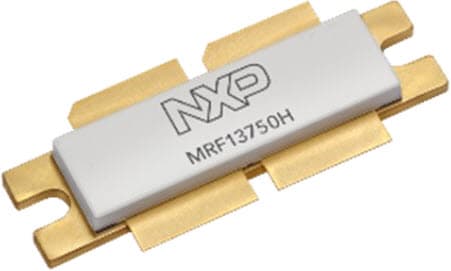 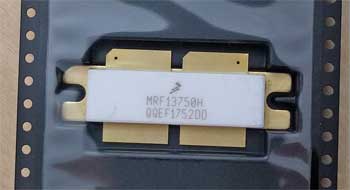 W6PQL developed a board
W6PQL sells a complete working pallet, and a kit
Device is available from W6PQL, Mouser, or from a Chinese seller on Ebay
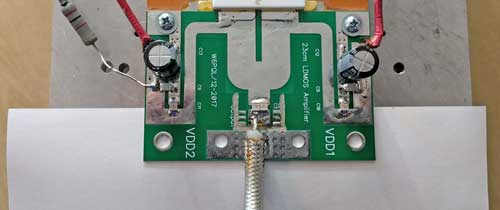 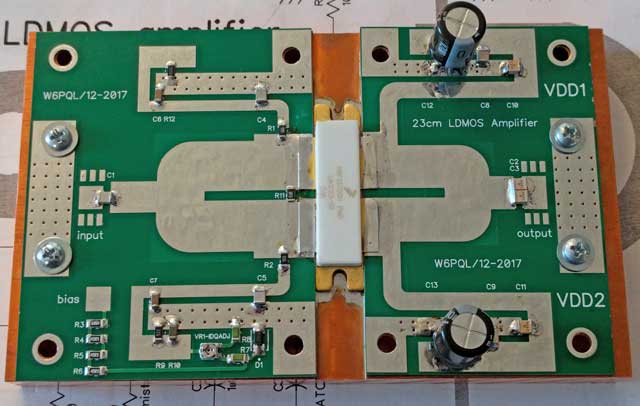 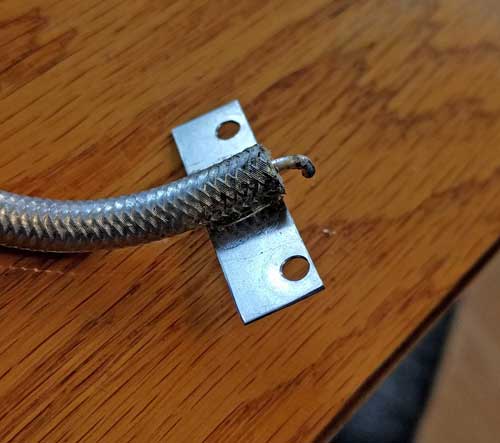 Trying to improve in and output connectors
Machined a new housing + clamps 
A good N connector to coax adaptor from Suhner
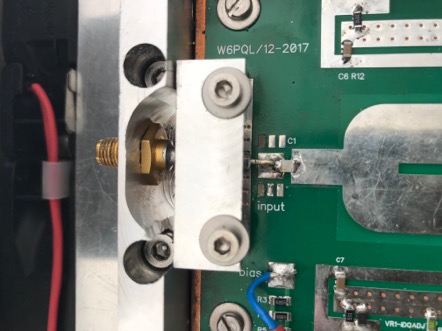 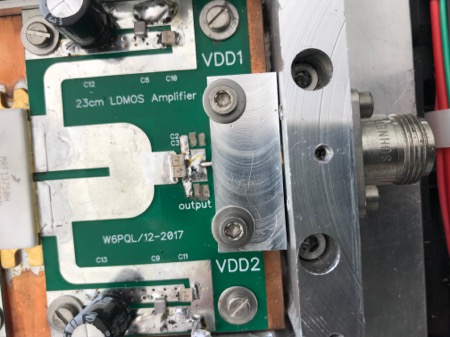 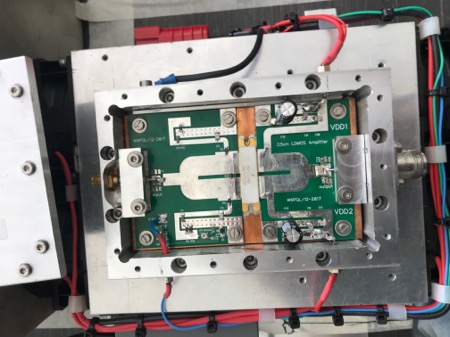 Machining a new housing
DC/DC converter to convert 48VDC to 24VDC for the Fan’s
Kuhne PWM circuit to control the fans
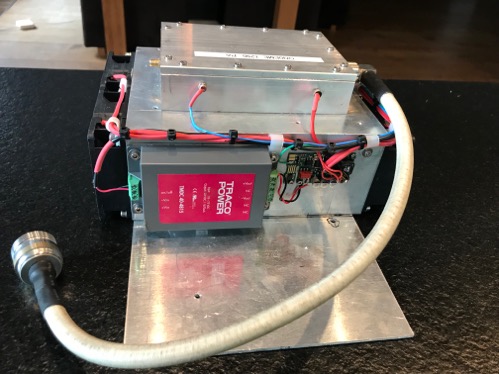 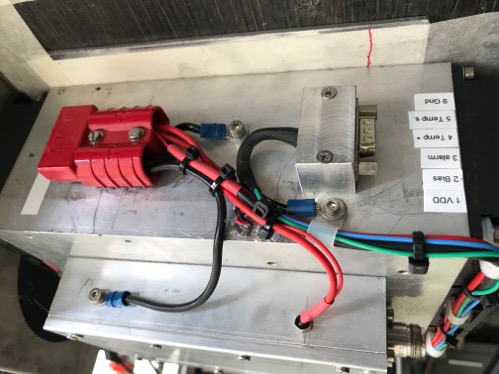 New Mean Well 1500 watt power supply
A new 48 VDC power supply was needed
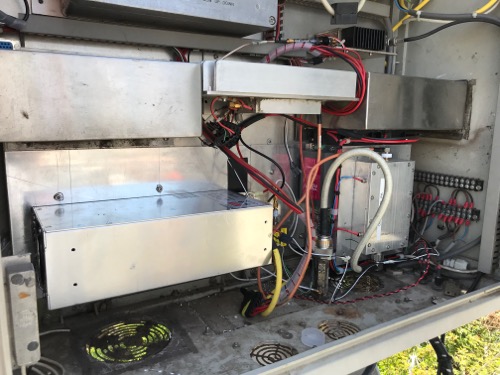 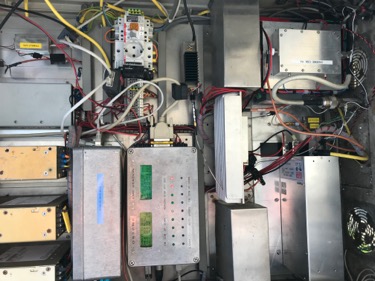 New PA installed
On April 26th the new PA and power supply got installed  48 VDC  19,2 A ID
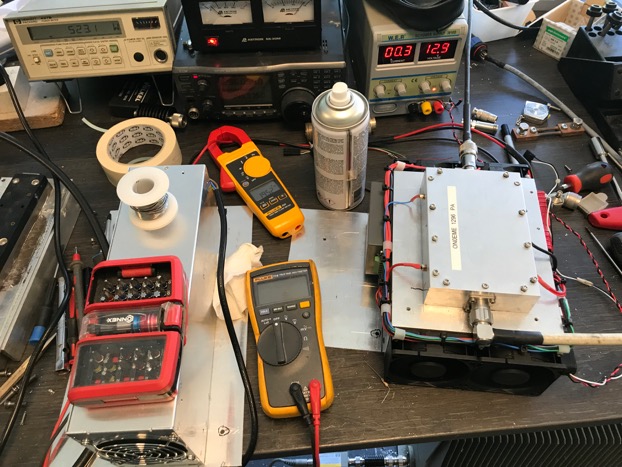 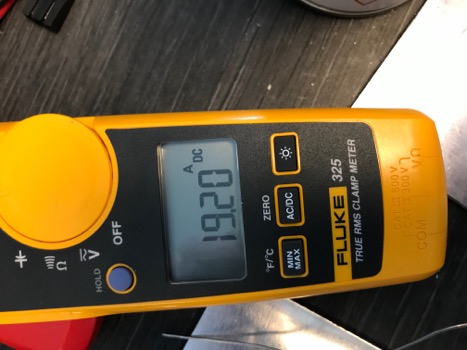 3 days later the new PA failed !
On April 30 I noticed NO OUTPUT in the monitoring and a higher heatsink temperature
It looked like the device was still OK. 
The device has survived one moon pass with no output capacitors connected !
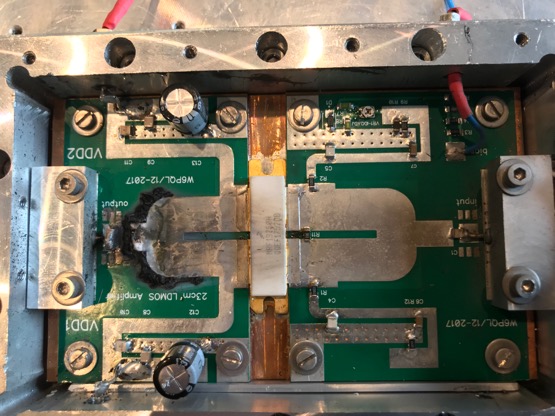 More damage pictures
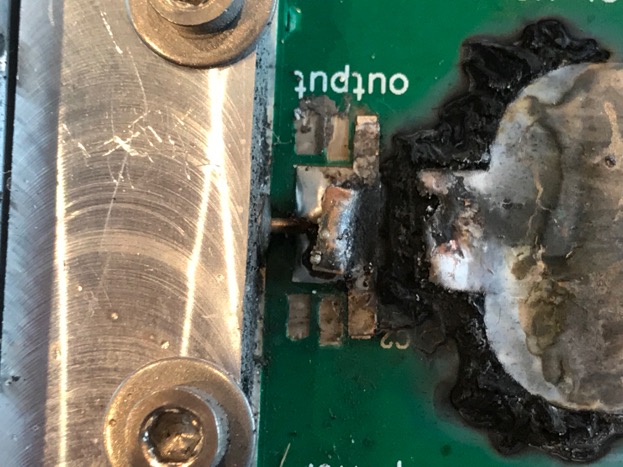 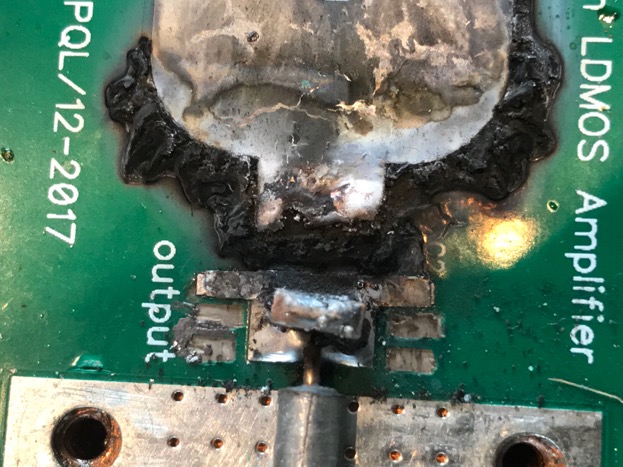 And more ….
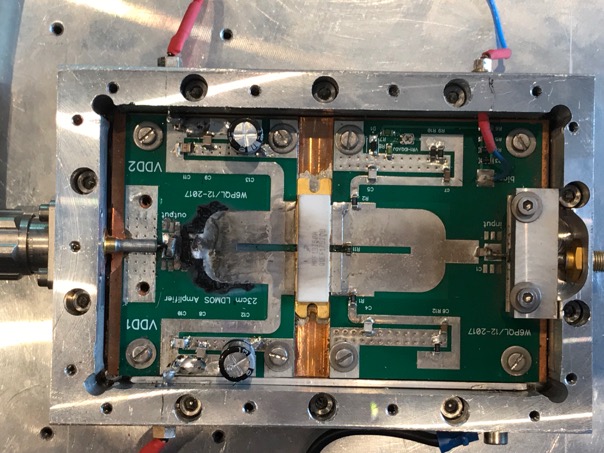 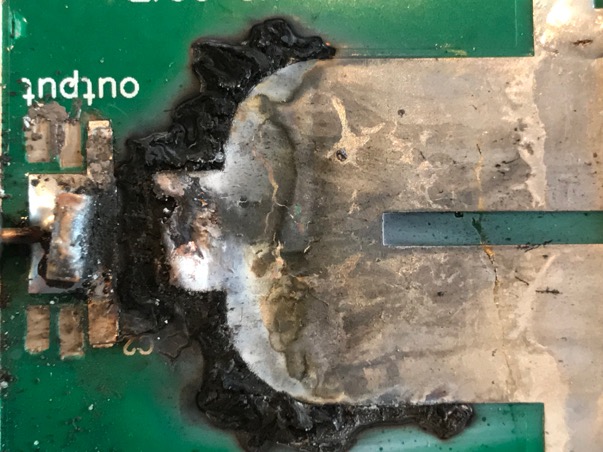 Repair of the new PA
I had a spare KIT so had a new output board
Checked the specs of the ATC100B capacitors, datasheet says max 5,7 A at 1300 MHz
ATC800B  is slightly better
500 Watt in 50 Ohm is 10 A so at the limit for two 18 pf output capacitors in parallel
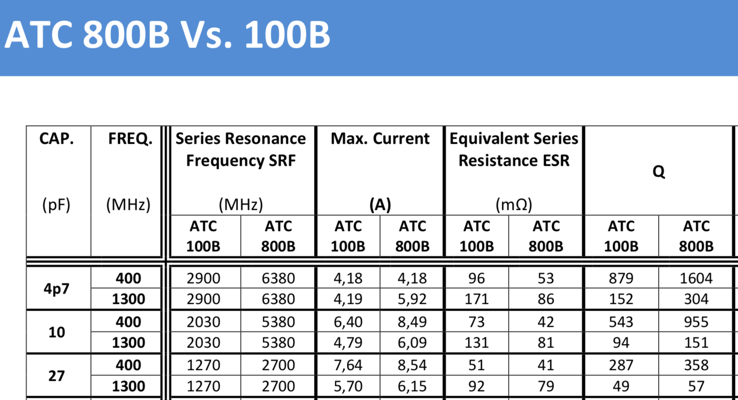 Original output capacitors 	ATC100B
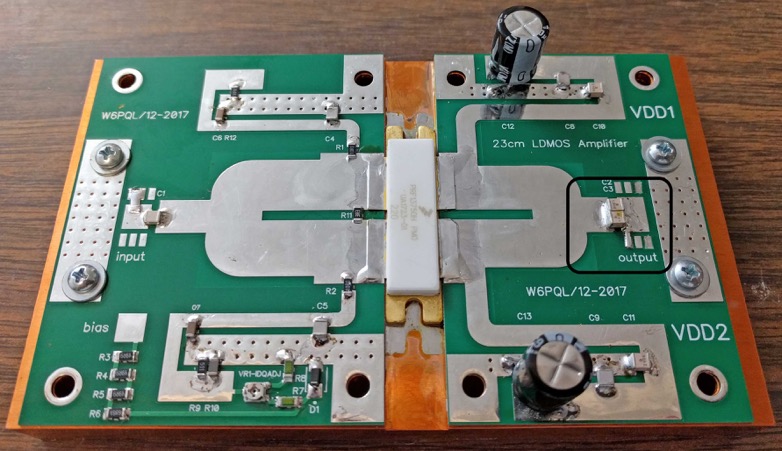 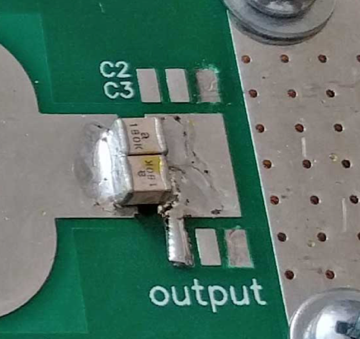 Vertical mounting of the ATC’s
Found a paper from ATC where vertical mounting of the capacitors is recommended.
Prepared a new output board
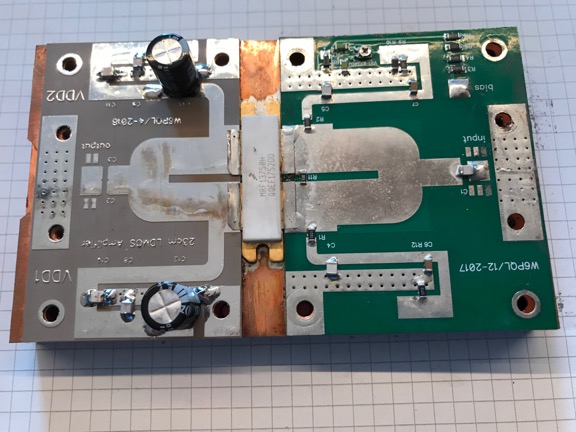 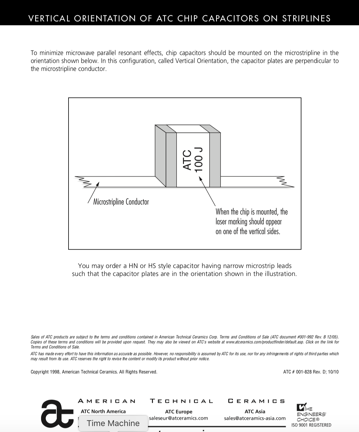 New output board preparation
Changed 2 pse 18 pf ATC100B to 3 pse 12 pf ATC800B, Vertical mounted
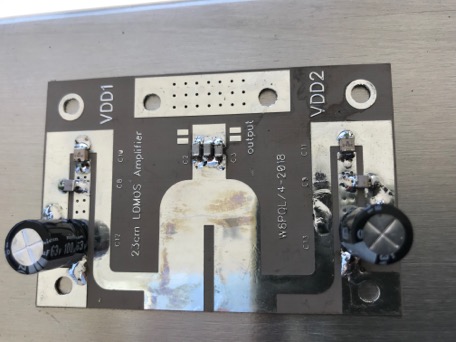 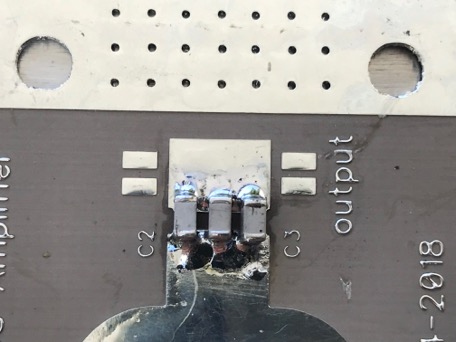 New output board installed
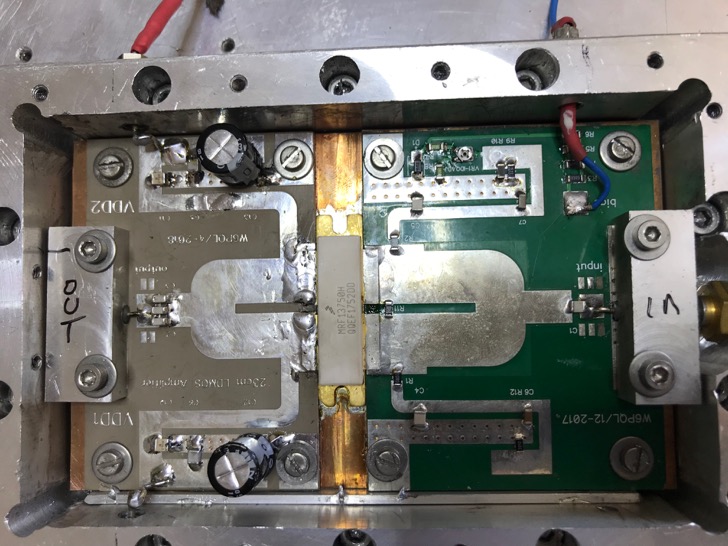 New test
Reduced VDD to 42 VDC
Efficientcy got better
 PAE = (517 – 7) / (42,0V * 19,2A) * 100 = 63%
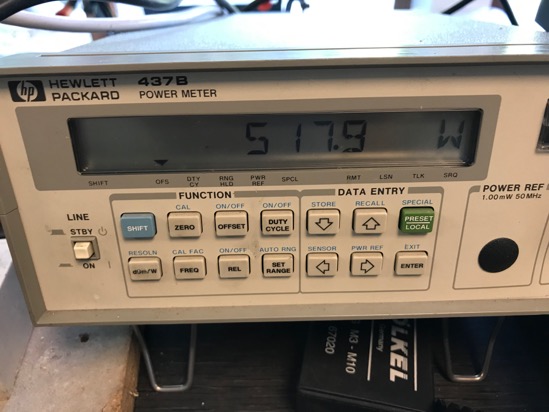 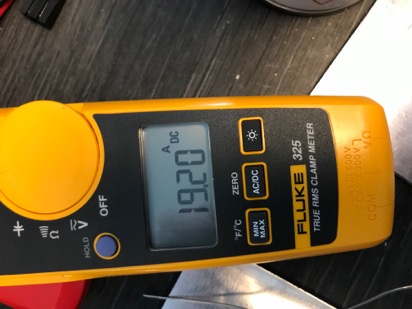 Repaired PA installed in the beacon
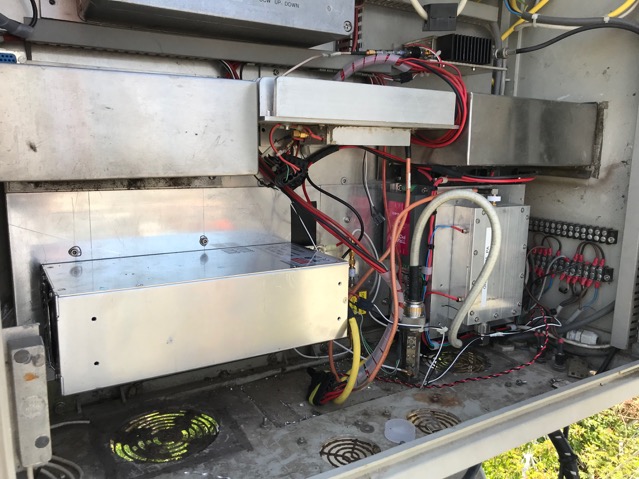 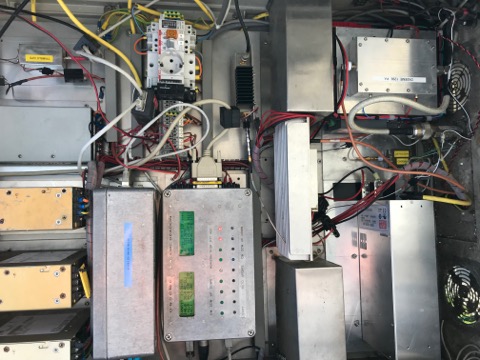 Spare boards
Spare boards got ordered
Convinced W6PQL to offer bare boards without components
Hopefully we do not need any
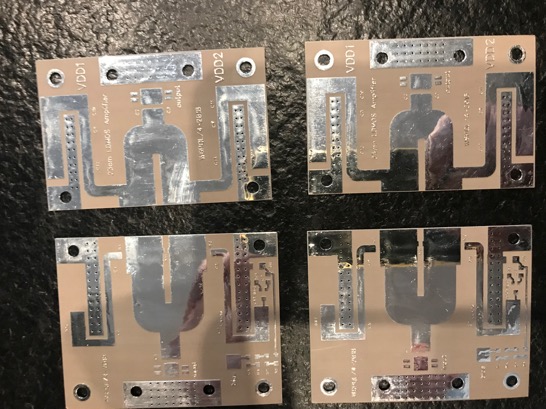 Future improvements ?
Andreas DJ3JJ suggested to install  ATC QBRIDGE in between the caps 
Found no heating of the caps , tested 15 min key down full power 
Device temperature was under 45° after 15 min key down
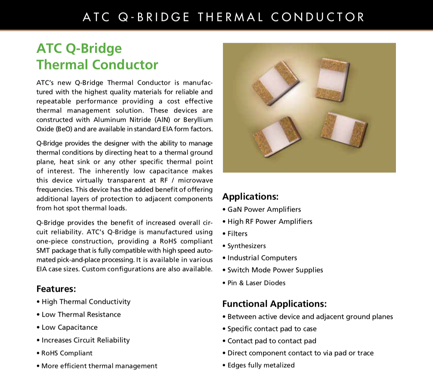 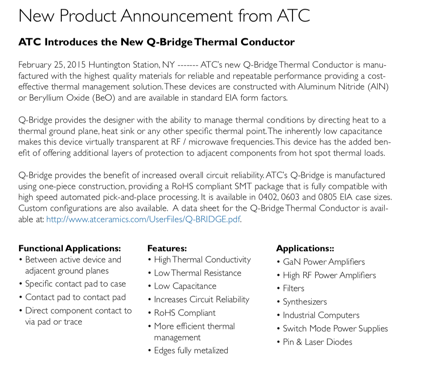 Results so far ?
Beacon with the repaired PA is operational since May 14th 2019 so 10 days now.
All parameters seem OK temperature of the heatsink between no power and opeartional is around 25 °C
Temperature of the capacitors seems to be under control
No more couplers in the beacon gives me confidence the MTBF or reability improved
Thanks for your attention !
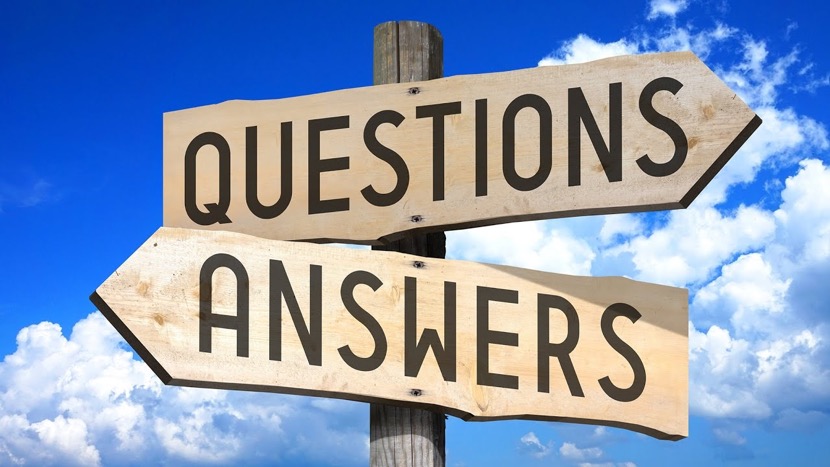